5 мая 2017 г.Есильская средняя школарайонный семинар
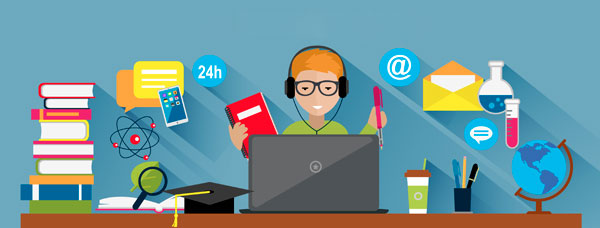 «Применение интерактивных методов обучения
 при формировании самостоятельности
 у учащихся»
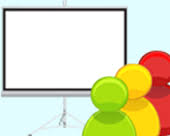 Пухлякова Светлана Викторовна
учитель математики
 образование высшее
 высшая квалификационная категория
 сертифицированный учитель II уровня
 КВЕСТ – урок алгебры в 9 классе по теме: «Числовые последовательности» (повторение курса алгебры 9 класса)
Никитич Елена Васильевна
учитель русского языка и литературы
 образование высшее
 первая квалификационная категория
 сертифицированный учитель  III (базового) уровня
урок русского языка в 7 классе «Стили речи» (урок-закрепление)
Байбулова Наталья Николаевна
учитель биологии
 образование высшее
 первая квалификационная категория
 сертифицированный учитель III (базового уровня)
урок биологии в 6 классе по теме «Лишайники»
Никитич Евгения Сергеевна
учитель предшкольного класса
 образование высшее
 2 квалификационная категория
Внеклассное мероприятие «Прогулка по весеннему лесу»
Лаптев Александр Иванович
учитель истории
 образование высшее
 первая квалификационная категория
 сертифицированный учитель III (базового уровня)
урок географии в 6 классе «Умеренный,  субполярный и полярный пояса. Высотная поясность. Глобальные изменения в природе земли»
Ахметова Лариса Ивановна
учитель физики
образование высшее
 первая квалификационная категория
 сертифицированный учитель I (продвинутый уровень)
 урок физики в 7 классе «Энергия. Закон сохранения энергии»  (урок-представление)
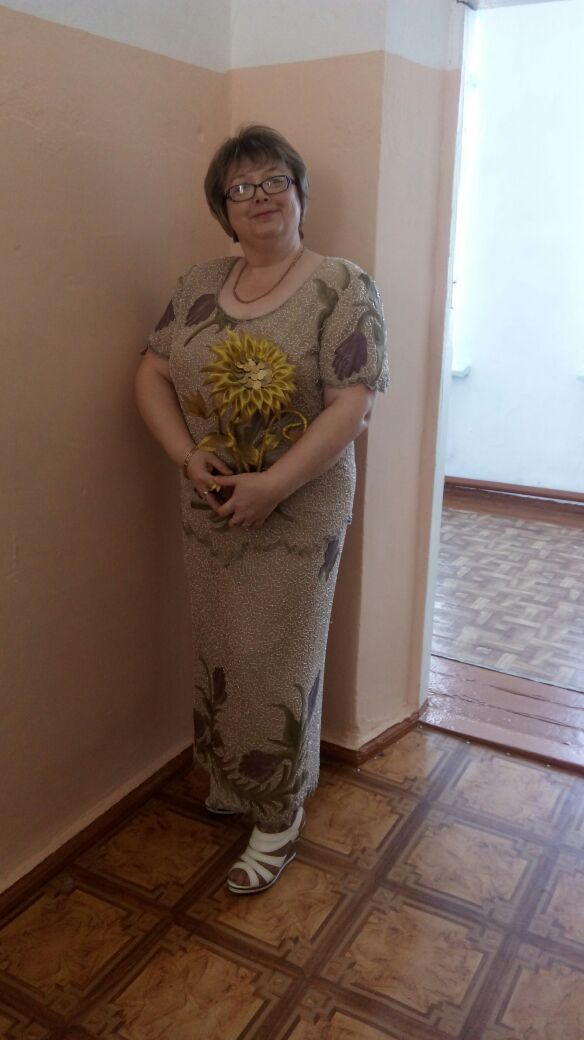 Борбат Наталья Сергеевна
образование высшее
 первая квалификационная категория
сертифицированный учитель III (базового уровня)
учитель начальных классов
урок познания мира во 2 классе «Разнообразие птиц»
образование  среднее специальное
 первая квалификационная категория
сертифицированный учитель I уровня
учитель начальных классов
Презентация сетевого сообщества «Творчество»
Уважаемые  гости семинара,  просим вас после посещенного  мероприятия  оставить обратную  связь на рефлексивных  листах (эл. вариант также прилагается)
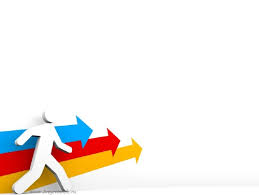 Профессию выбрали мы не случайно,
Талантливыми  должны быть всегда и во всем!И с этой профессией спать безмятежноНе можем, дела отложив на потом.
Работая в школе сегодня, мечтаем Чтоб статус учителя вырос опятьИ вновь все новое  для себя изучаем,Чтоб все ребятишки учились на пять!
Спасибо за внимание!
Удачного дня!